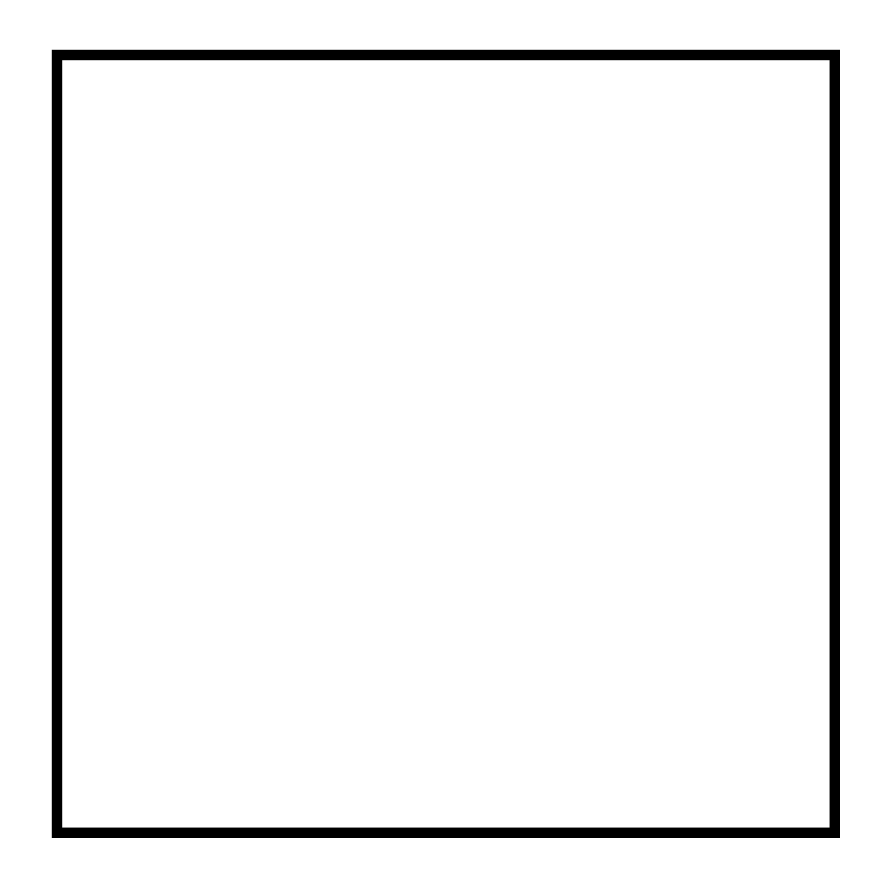 Dat is mooi, maar we beginnen wat makkelijker. 

Met een vierkant.
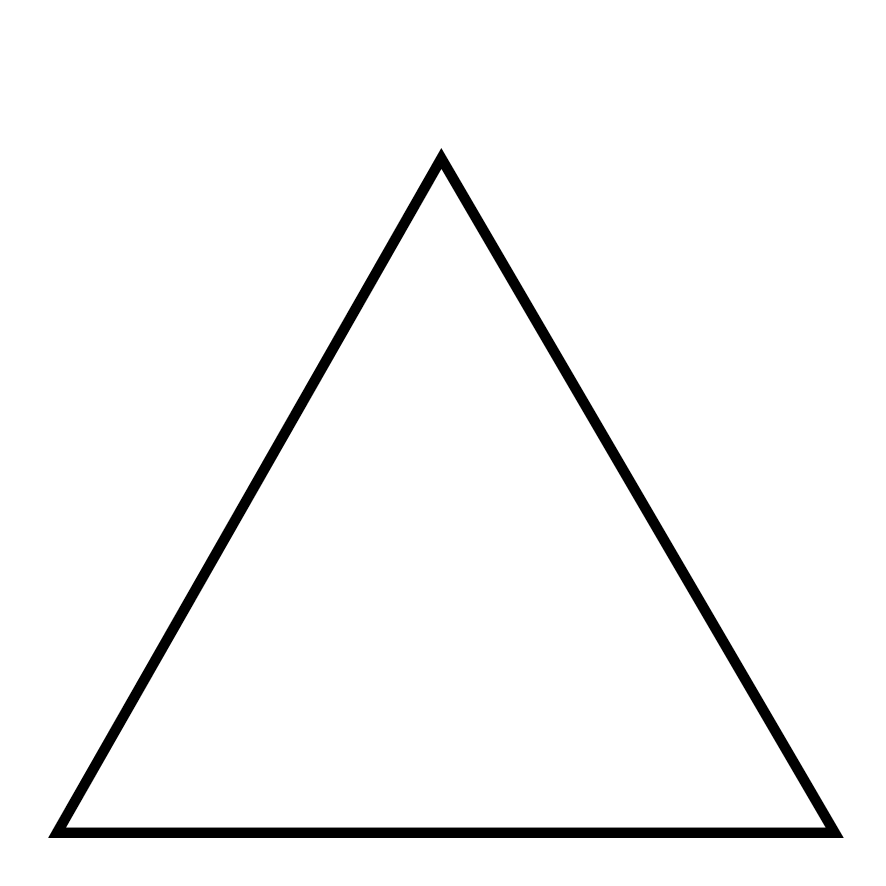 En nu een driehoek
Herhalen maar!
Kies een van de twee figuren en schrijf de code op.
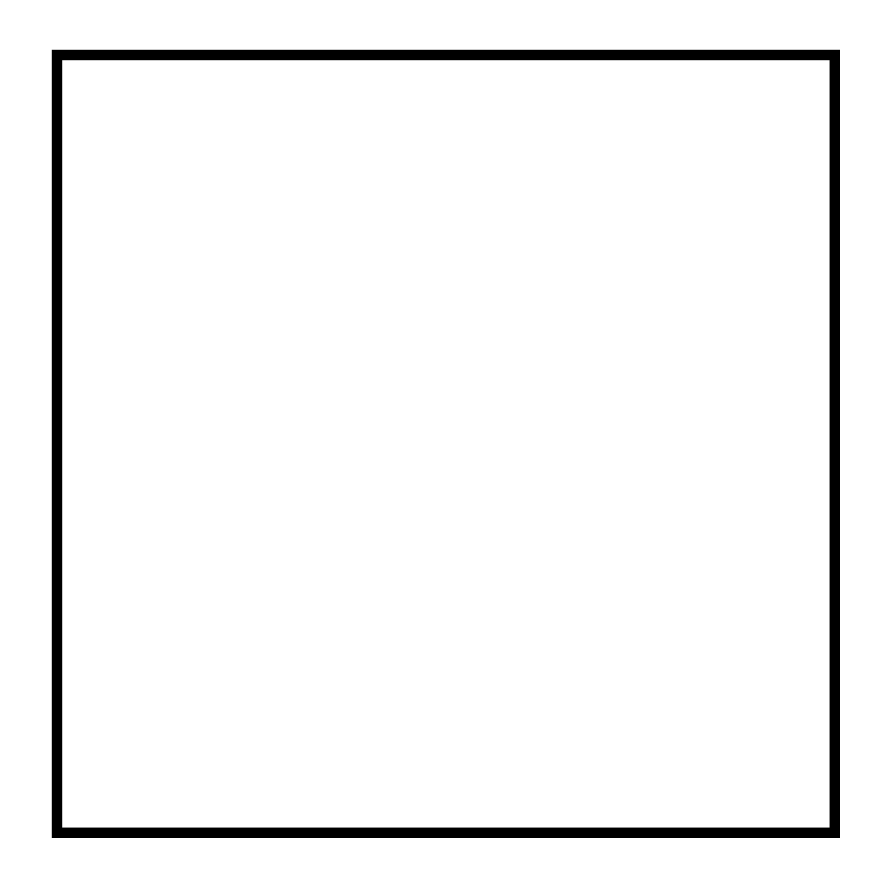 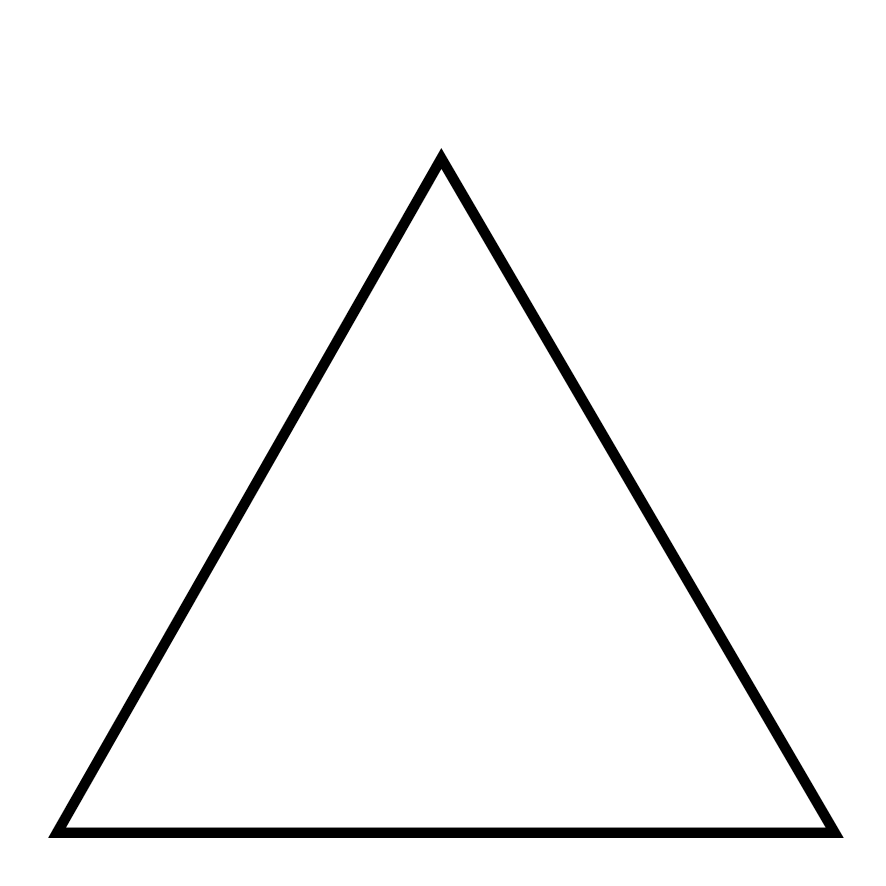 Maak nu een spirograaf!
Welke hoek is dit?
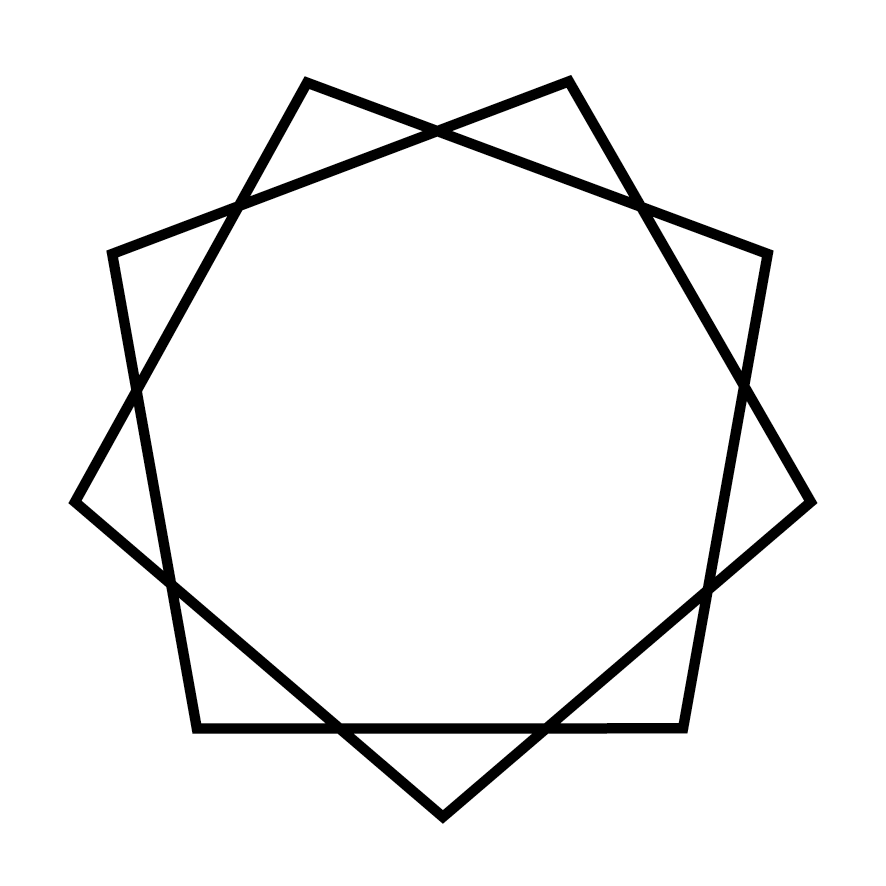 Nog eentje
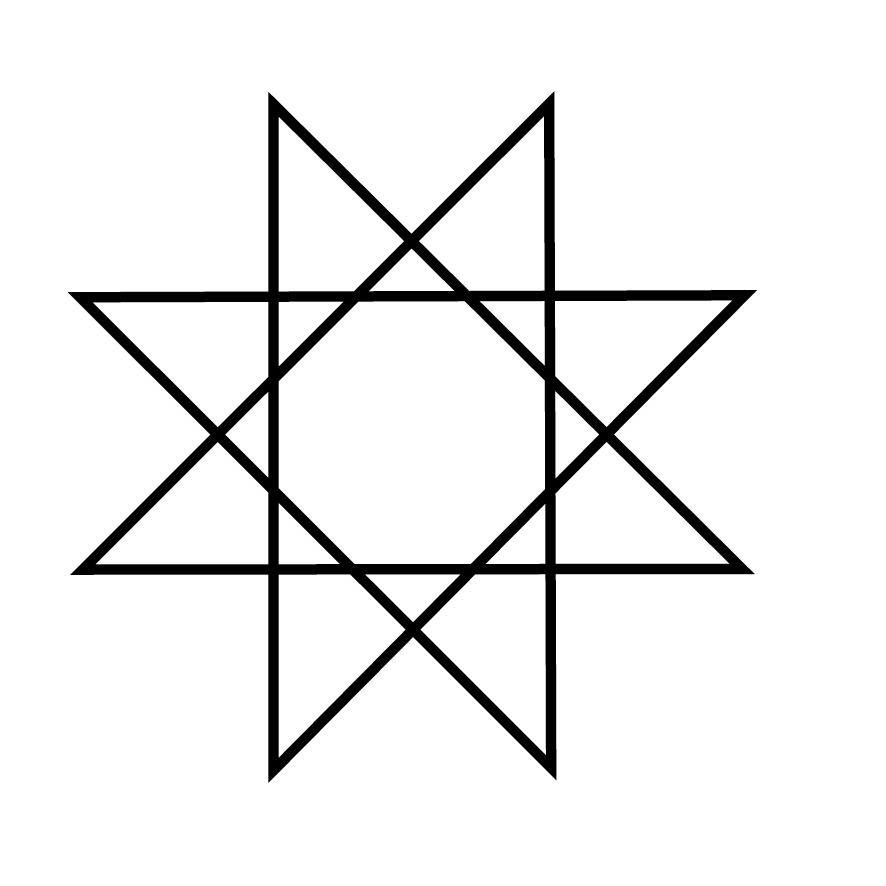 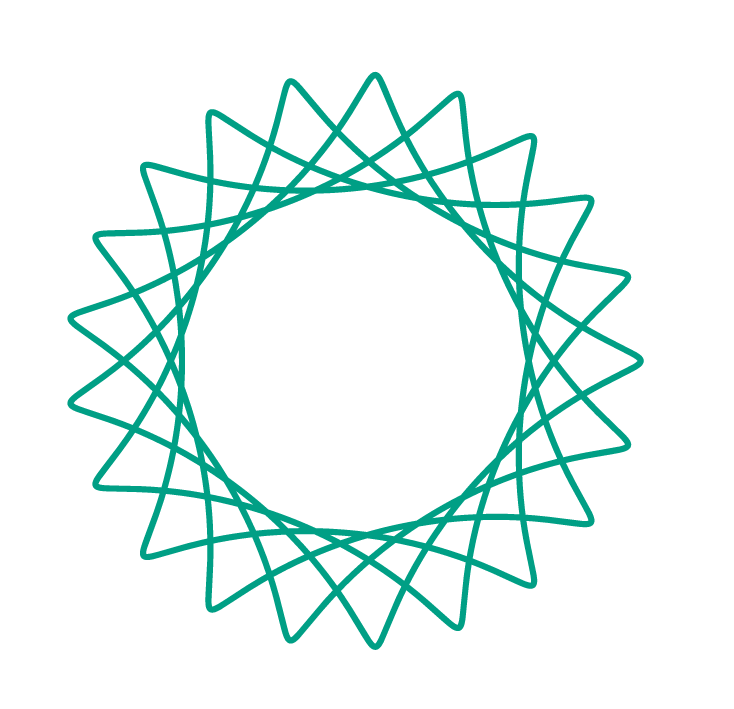 Probeer nu zelf een figuur te maken